Дополнительное образование
на 2020-2021 учебный год
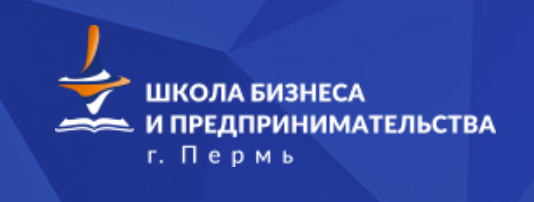 Основные направления работы воспитательной службы
Средством непрерывного обучения ребенка и формирования его личности выступает дополнительное образование в школе. 
	В законе «Об образовании в РФ» сказано, что дополнительное образование необходимо для развития творческих способностей детей и взрослых, формирования культуры ЗОЖ и организации свободного времени. По формату это привычные нам кружки, секции, студии, курсы. Их можно организовать в специальных учреждениях — школах искусств, спортивных школах, дворцах творчества и подобных, а можно в школе. И в школе допобразование выполняет важную функцию — возможность школьника понять свои интересы и как можно раньше подготовиться к выбору профессии.
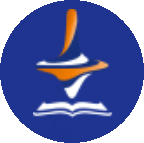 ЧЕМ ВНЕУРОЧНАЯ ДЕЯТЕЛЬНОСТЬ ОТЛИЧАЕТСЯ ОТ ДОПОБРАЗОВАНИЯ?
По форме они могут быть похожи, но главное отличие — 		в целях и решаемых задачах.Внеурочная деятельность — часть программы общего образования. Её главная цель — расширить или конкретизировать те знания, которые ученики получают на уроках. По новым ФГОСам образовательная программа должна включать внеурочную деятельность.  	Дополнительное образование — автономная, самостоятельная ветвь образования, не входит в стандарт. Здесь сам ученик выбирает, хочет он в чем-то ещё развиваться или нет, если ли у него интерес к этому или нет. Ребенок может вообще никогда не получать дополнительное образование, но во внеурочной деятельности он должен участвовать.
Курсы внеурочной деятельности 1-4 классы
Краткосрочные курсы 5 классы
Куратор: Куцомеля Татьяна Семеновна
Краткосрочные курсы 6 классы
Куратор: Жигалова Виктория Владимировна
Краткосрочные курсы 7 классы
Куратор: Коротких Елизавета Александровна
Профориентационные направления 8-9 классы
Перечень дополнительных  платных образовательных услуг МАОУ «Школы бизнеса и предпринимательства» на 2020-2021 учебный год
Кружки, секции
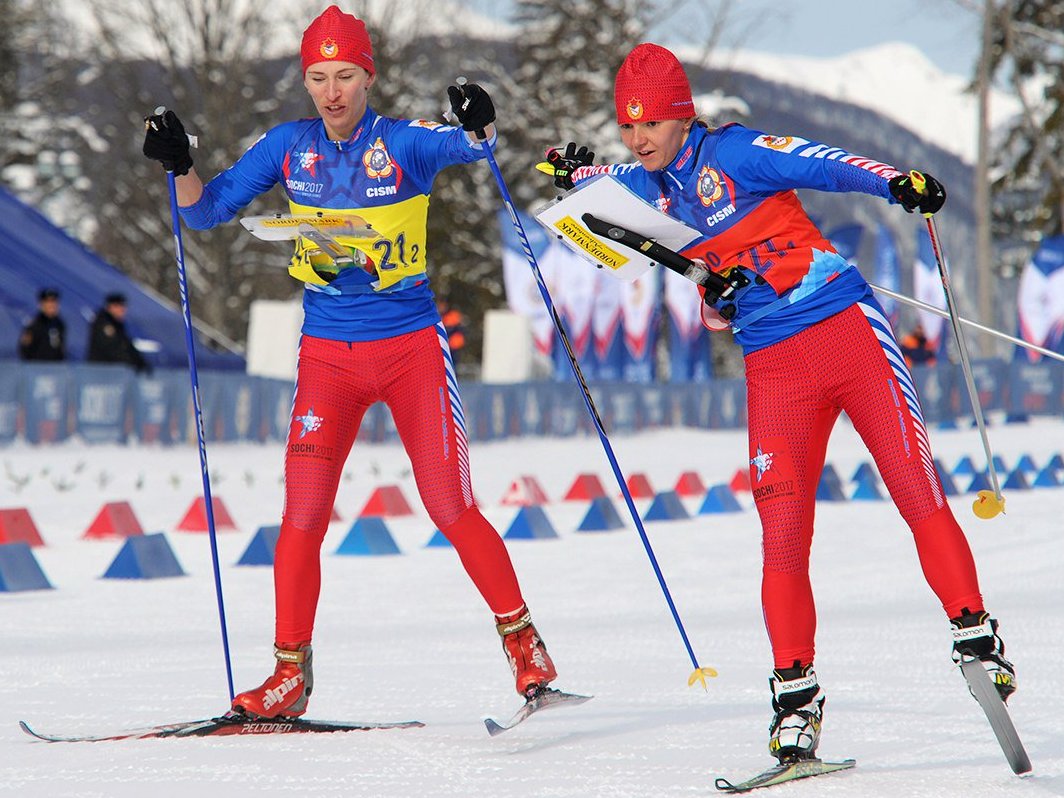 Спортивное ориентирование для  1-4 классов 
бесплатно
Руководитель: Ступалова Алла Александровна
Спортивный клуб «Династия» - секция Айкидо бесплатно для детей ГР и СОП, остальные платно
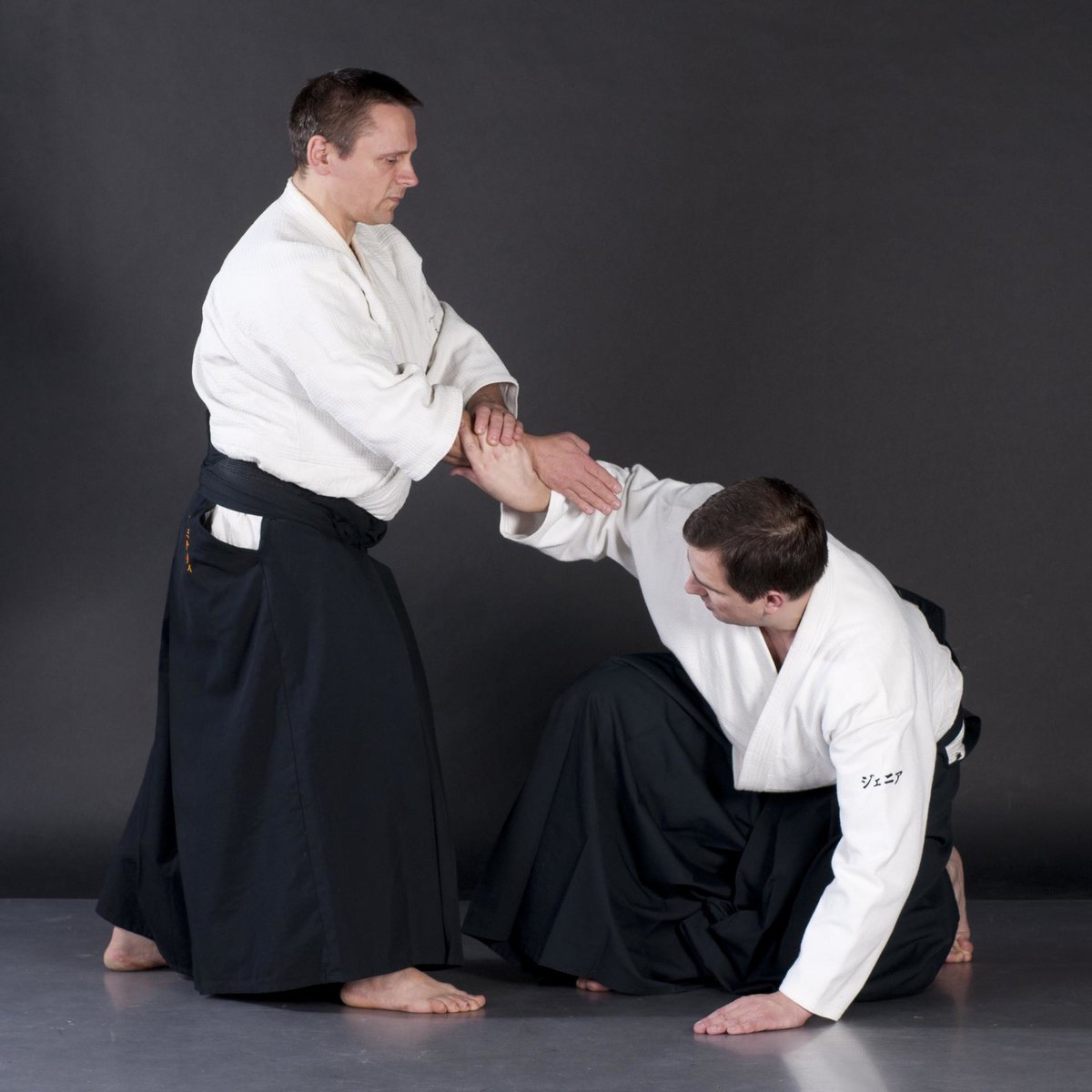 Руководитель:Забиров Иршат Викторович
«Детская школа искусств» - направления Фортепиано, Вокал, Эстрадно-джазовая игра, игра на гитаре для детей 6-9 лет  
бесплатно
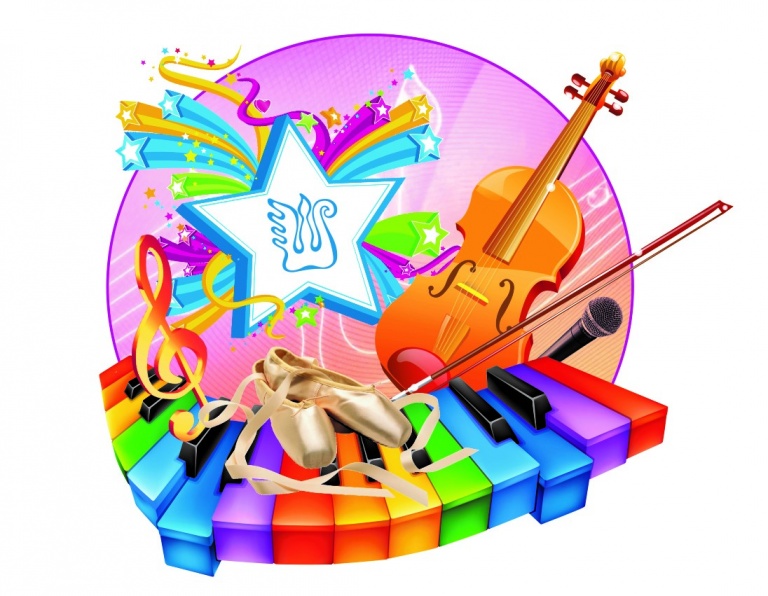 Руководитель:Петухова Юлия Юрьевна
Школьная студия вокала и хорового пения - бесплатно
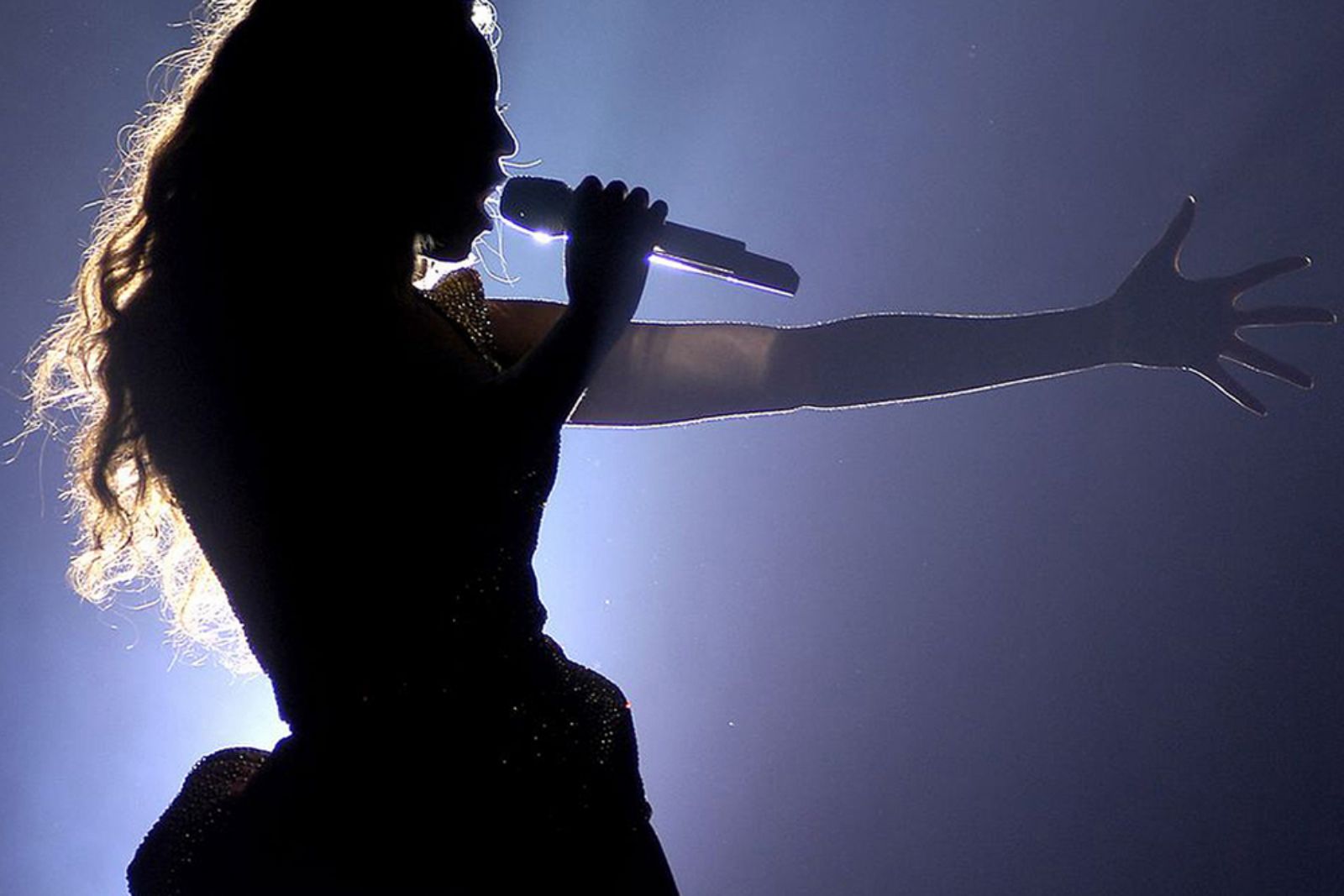 Руководитель:Попова Александра Владимировна
Краевой центр художественного образования 
«Росток» - мастерская художественных ремесел
(4-х летняя программа для детей 7-18 лет - бесплатно)
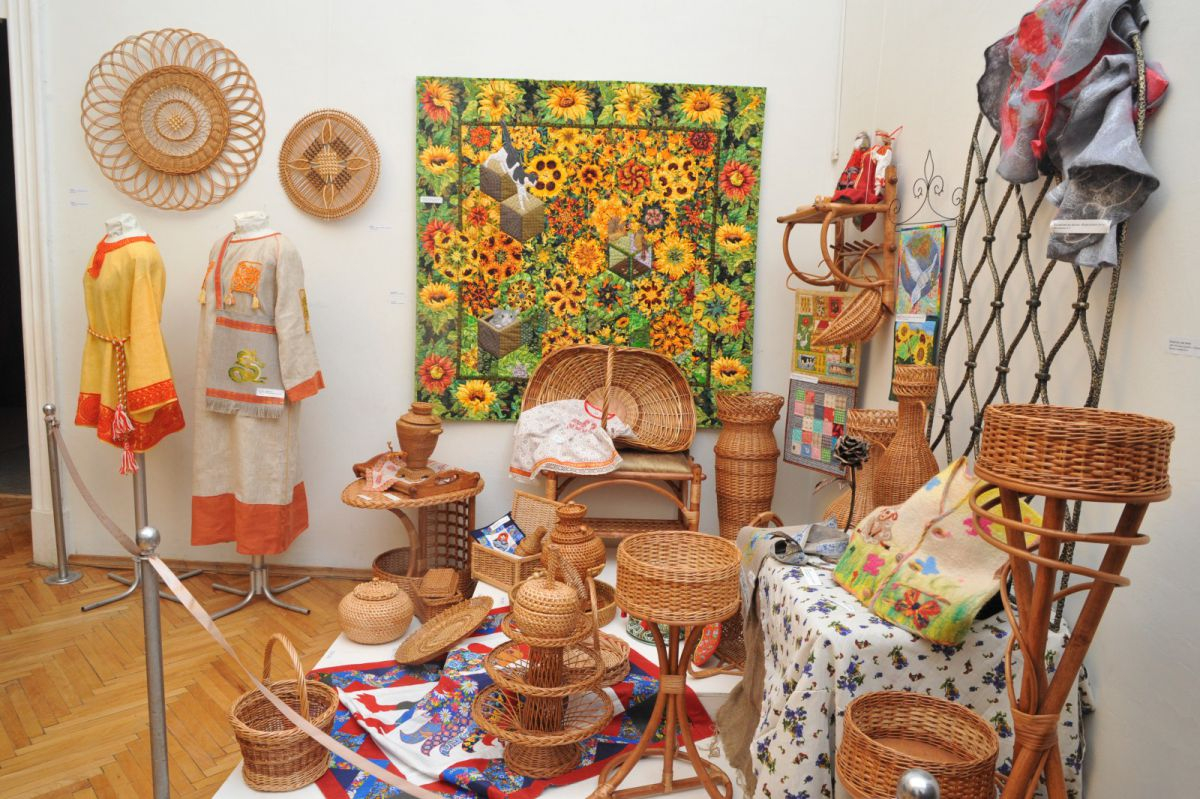 Руководитель:Шабурова Светлана Германовна
Более подробную информацию можно получить 
11 и 12 сентября 2020 года